Are you involved in Clinical Trials?
If yes! the following network event has been organised for you:

Exeter Clinical Trials Support Network 
Event 16, Thursday 15th November 2018
Medical School Building (EMS) G27, St Lukes Campus, EX1 2LU
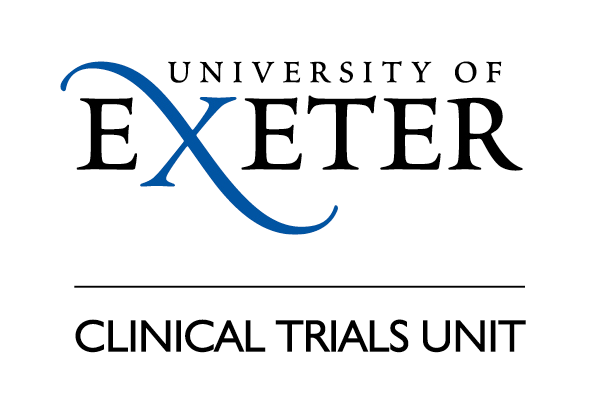 Please RSVP to the CTSN Mailbox: ctsn@exeter.ac.uk

For information on video-link to remote sites please also 
e-mail ctsn@exeter.ac.uk